LA CHIMIE THÉORIQUE
Chapitre 3
La rotation pure
2014-12-26
La rotation pure
La molécule diatomique peut tourner sur elle-même. Comment peut-on observer ce mouvement moléculaire ?  
Est-ce que l’application de la mécanique classique renseigne sur les lois qui gouvernent ce mouvement ?
 L’introduction de la mécanique quantique est-elle nécessaire ?  
Si oui, quelles en sont les conséquences sur l’interprétation des observations ?
Résultats expérimentaux
Absorption dans l’infrarouge lointain, au-delà de 30 mm.
Une série de raies à peu près équidistantes.
Observations similaires dans le domaine des hyperfréquences (région de 0,2 à 2 mm).
En général, plus la molécule est lourde plus le spectre se trouve dans une région de grande longueur d’onde.
Longueur d’onde l (nm)
105
103
0,1
10
Énergie n (cm-1)
1
100
104
106
108
Fréquence n (hertz)
1010
1016
1018
1012
1014
1 kcal/mol
1 eV
1 kJ/mol
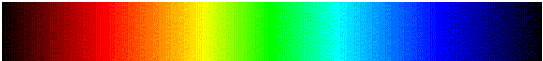 Micro-ondes
Infrarouge
Ultraviolet
Rayons X
Région du visible
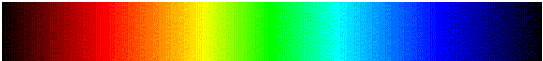 Domaine d’observation 

de la rotation des molécules
Spectre électromagnétique
n  ( cm-1)
Absorption de HCl gazeux dans la région des micro-ondes
Rationalisation du spectre de rotation
Les nombres d’ondes sont assez bien représentés par la formule    n  =   a m  (pour HCl : n  =   20,51 m ).
La différence des nombres d’ondes de deux raies successives s’exprime sous la forme :
Cette différence est à peu près constante.
Nous montrerons que ce spectre peut être interprété comme une transformation de l’énergie électromagnétique absorbée en énergie de rotation.
Notons que l’absorption n’est pas continue.
r1
r2
r
r
r
r
Centre de masse
m2
m1
m2
m1
Le rotateur rigide
Le rotateur peut évidemment tourner autour des deux axes perpendiculaires à l’axe de la molécule.
r1
r2
G
m1
m2
Le rotateur rigide
Les deux atomes m1 et m2 sont supposés réduits chacun à un point matériel.
On néglige la masse des électrons.
Les deux atomes sont liés de façon rigide.
Le seul moment d’inertie non nul est le moment par rapport à un axe quelconque passant par le centre de masse et perpendiculaire à l’axe internucléaire.
Le rotateur  équivalent au rotateur rigide diatomique
La molécule diatomique peut être étudiée comme un atome de masse unique m tournant autour d’un point situé à la distance fixe r.
Modèle mécanique Le rotateur rigide
Ce modèle est équivalent à une masse m tournant à une distance r d’un point fixe.
r  =  r1  +  r2  (r est la distance internucléaire).
Le moment d’inertie  est  I  =  m r 2.
On montre aussi que le moment cinétique est P  =  I  .
L’énergie du rotateur est égale à E  =  P 2 / 2 I.
Note : m est la masse réduite.
Traitement quantique du modèle mécanique
Le modèle mécanique classique ne permet pas d’aller plus loin (spectre continu).
La mécanique quantique permet d’obtenir une fonction d’onde y solution de l’équation générale de SCHRÖDINGER :
Ou en coordonnées polaires :
La solution :
Traitement quantique du rotateur rigide à axe fixe
L’équation de SCHROEDINGER s’écrit :
z
y
µ
O
r
x
Solution de l’équationde Schrödinger
La solution de cette équation est possible de façon rigoureuse.
Si l’on veut que y réponde aux conditions physiques d’une onde, l’énergie E peut seulement prendre les valeurs (voir chapitre II) :
J est un nombre quantique de rotation qui peut prendre les valeurs :   J   =   0, 1, 2, ...
Les niveaux d’énergie de la molécule en rotation
Lorsque la molécule tourne autour d’un axe quelconque, on montre que :
Le nombre quantique J détermine la valeur du moment cinétique P.
C’est le moment cinétique qui est quantifié, c’est-à-dire qu’il ne peut varier que par quanta h/2p 
        Approximation :
ou encore :
Caractérisation des niveaux d’énergie de rotation
L’énergie se manifeste sous forme électromagnétique.
Caractérisons-la par sa fréquence n ou par son nombre d’onde :
J = 5
30 B
Énergie
20 B
J = 4
20 B
J = 3
12 B
10 B
J = 2
6 B
J = 1
2 B
0
Niveaux de rotation d’une molécule diatomique
J = 0
Caractérisation des transitions de rotation
B est appelée constante de rotation de la molécule.
F(J) est le terme spectral ; c’est la position du niveau d’énergie mesurée en nombre d’ondes.
Le diagramme de niveaux d’énergie de la molécule en rotation apparaît comme une série de lignes horizontales représentant les niveaux possibles.
La séparation de deux niveaux consécutifs est :
Transitions possibles d’un niveau d’énergie à l’autre
L’émission (l’absorption) d’énergie électromagnétique ne peut se faire que si elle est accompagnée d’une variation de moment dipolaire électrique.
Variation de moment dipolaire électrique = un déplacement du centre de masse des charges électriques.
Les molécules diatomiques homonucléaires ne possèdent pas de spectre de rotation.
Cela ne signifie pas qu’elles ne sont pas capables de rotation : elles tournent aussi sur elles-mêmes.
Énergie
J
60 B
7
6
40 B
5
4
20 B
3
2
0
Le rotateur
Pour les molécules hétéronucléaires :			D J   =   ± 1 
En absorption :					 D J    =    Jfinal - Jinitial    =    + 1
 Sur le diagramme de niveaux d’énergie, on a représenté les transitions possibles par des flèches, chacune d’elles donnant lieu à une raie.
J = 4
E
J = 3
J = 2
J = 1
J = 0
L’absorption dans l’infrarouge lointain
L’énergie du photon doit être accordée à l’énergie nécessaire pour effectuer le saut rotationnel approprié :
    hn  = E(Jn) – E(Jn-1)
Rappel: en absorption, D J   =   + 1
n
=   B (J +  1) (J + 2)  -  B J (J + 1)  = 2 B (J + 1)
¯
Cette formule est identique à la formule empirique :
La raie suivante correspond à la transition (J + 1)    (J + 2).  Sa fréquence est :
L’intervalle des fréquences entre 2 raies consécutives est constant :
Spectre de rotation et calcul des constantes moléculaires
La fréquence (l’énergie) d’une raie quelconque est :
J = 0 
 J = 1
J = 5 
 J = 6
2 B
0
n  ( cm-1)
Spectre schématique de rotation d’une molécule diatomique
Les raies de rotation sont régulièrement espacées d’une valeur 2 B (cm-1).
Signification physique de J et de B
J détermine la valeur du moment cinétique. Les valeurs croissantes de J correspondent à des valeurs croissantes de la fréquence de rotation.
B est donc une valeur expérimentale :
À partir de la valeur de B on peut déduire la valeur du moment d’inertie de la molécule.
On obtient donc la valeur de r puisque l’on connaît les masses des deux atomes.
Caractéristiques géométriques de quelques molécules simples
Source : http://webbook.nist.gov/chemistry/
Énergie : mécanique classique et mécanique quantique
La mécanique classique prévoit que l’énergie peut prendre n’importe quelle valeur dans n’importe quel réservoir énergétique :
l’énergie prend des valeurs continues.
La mécanique quantique prévoit que l’énergie ne prend pas n’importe quelle valeur :
l’énergie prend des valeurs discrètes;
on dit aussi que les niveaux d’énergie sont quantifiés.
Énergie
Niveaux réels
60 B
40 B
20 B
0
Correction pour la force centrifuge
Si J croît, la molécule tourne de plus en plus vite et r croît donc I croît :  	I   =  m r2
B décroît car B =  h/ (8p 2 c I )
et F(J)  doit être corrigée :
D est la constante de distorsion centrifuge : D  <  10-4 B.
Correction pour la force centrifuge
http://webbook.nist.gov/chemistry/
Correction pour la force centrifuge (suite)
Si D = 10-4 B, la correction est de 4,2 % pour J = 20 ;
Si D = 10-4 B, la correction est de 9,3 % pour J = 30 ;
Si D = 10-5 B, la correction est de 0,42 % pour J = 20 ;
Nécessité d’observer des valeurs de J élevées ou d’utiliser des appareils de mesure de haute définition pour observer les différences.
Conclusion
La mécanique classique est insuffisante pour l’interprétation des observations spectroscopiques du mouvement de rotation des molécules diatomiques.
Elle permet de mieux comprendre l’application de la mécanique quantique.
Quels sont les résultats de cette application ?
Conclusion
Les molécules diatomiques ne peuvent tourner qu’avec des niveaux d’énergie quantifiés. 
Ces niveaux se traduisent par l’introduction d’un nombre quantique de rotation J.
Les transitions acceptables entre ces niveaux sont celles qui obéissent à la règle de sélection D J   =  ± 1. 
L’interprétation du spectre observé dans l’infrarouge très lointain permet de calculer avec une très grande précision la longueur de la liaison de la molécule.